MATEMATIKA
5- sinf
MAVZU: O‘NLI KASR TUSHUNCHASI
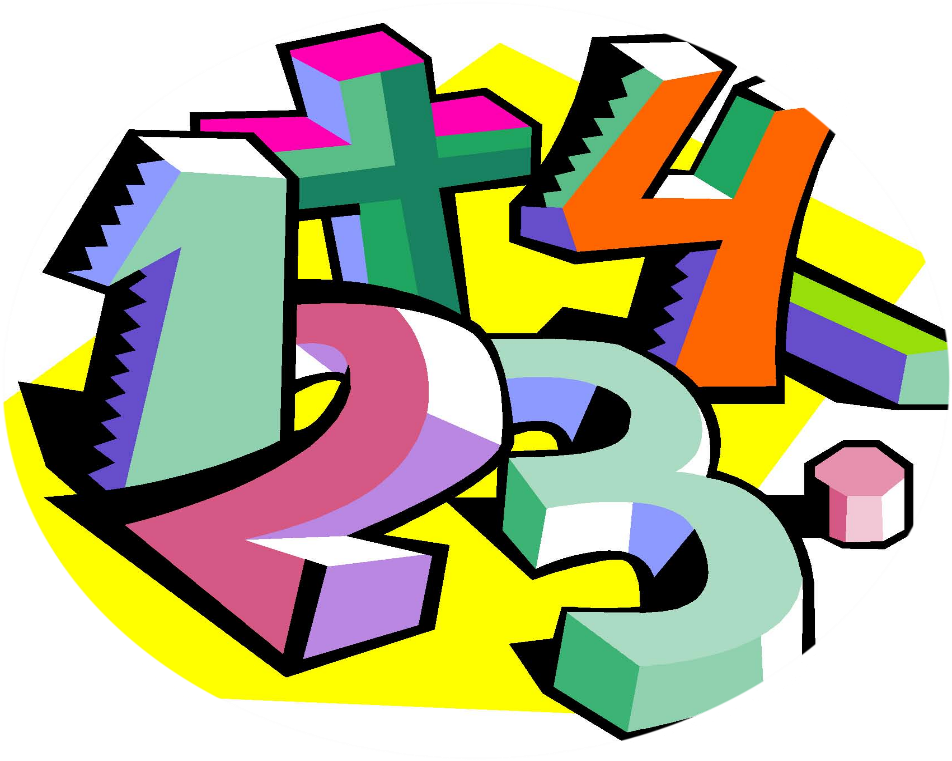 O‘nli kasr
Maxraji 10, 100,1000 va hokazo sonlardan iborat bo‘lgan kasrlar o‘nli kasrlar deb ataladi.
Masalan, 5 m 42 cm ni metrda ifodalaylik.
O‘nli kasrni yozilishi va o‘qilishi:
Maxraji 10, 100, 1000 va hokazo bo‘lgan sonlarni o‘nli kasr ko‘rinishida quyidagicha yoziladi:
x•  Oldin sonning butun qismi yoziladi;
x•  so‘ng kasr qismining surati yoziladi va ular bir –biridan vergul 
      bilan ajratiladi.
To‘g‘ri kasr
Kasr qismining maxraji 10, 100, 1000 va hokazo bo‘lgan har qanday sonni o‘nli kasr ko‘rinishida ifodalash mumkin.

Agar kasr to‘g‘ri kasr bo‘lsa, uning o‘nli yozuvida butun qism 0 deb olinadi.
Sonning kasr qismi maxrajida va suratida
O‘nli ko‘rinishda yozilayotgan sonning kasr qismi maxrajida nechta nol bo‘lsa, suratida ham, verguldan keyin ham shuncha raqam bo‘lishi kerak.
306 - misol
Sonning butun va kasr qismini ayting.
307 - misol
O‘nli kasrlarni o‘qing.
a) 3,6 ;  12,5 ;  392,3 ;  77,7 ;  1,8 ;  0,9
b) 6,43 ;  38,17 ;  983,50 ;  3,91 ;  0,47 ;  0,13
d) 6,181 ;  0,018 ;  314,403;  5,0304 ;  0,2006 ;  0,01001
308 - masala
( Matematik diktant) O‘nli kasr ko‘rinishida yozing:
O‘n uch butun o‘ndan bir; nol butun yuzdan qirq to‘rt; besh butun yuzdan bir; yigirma bir butun mingdan o‘n sakkiz; uch butun mingdan bir yuz oltmish bir; nol butun mingdan sakson bir; nol butun o‘n mingdan ikki yuz ellik ikki.
7) 0,0252
5)  3,161
1)  13,1
3)  5,01
6)  0,081
4)  21,018
Mustaqil bajarish uchun topshiriqlar:
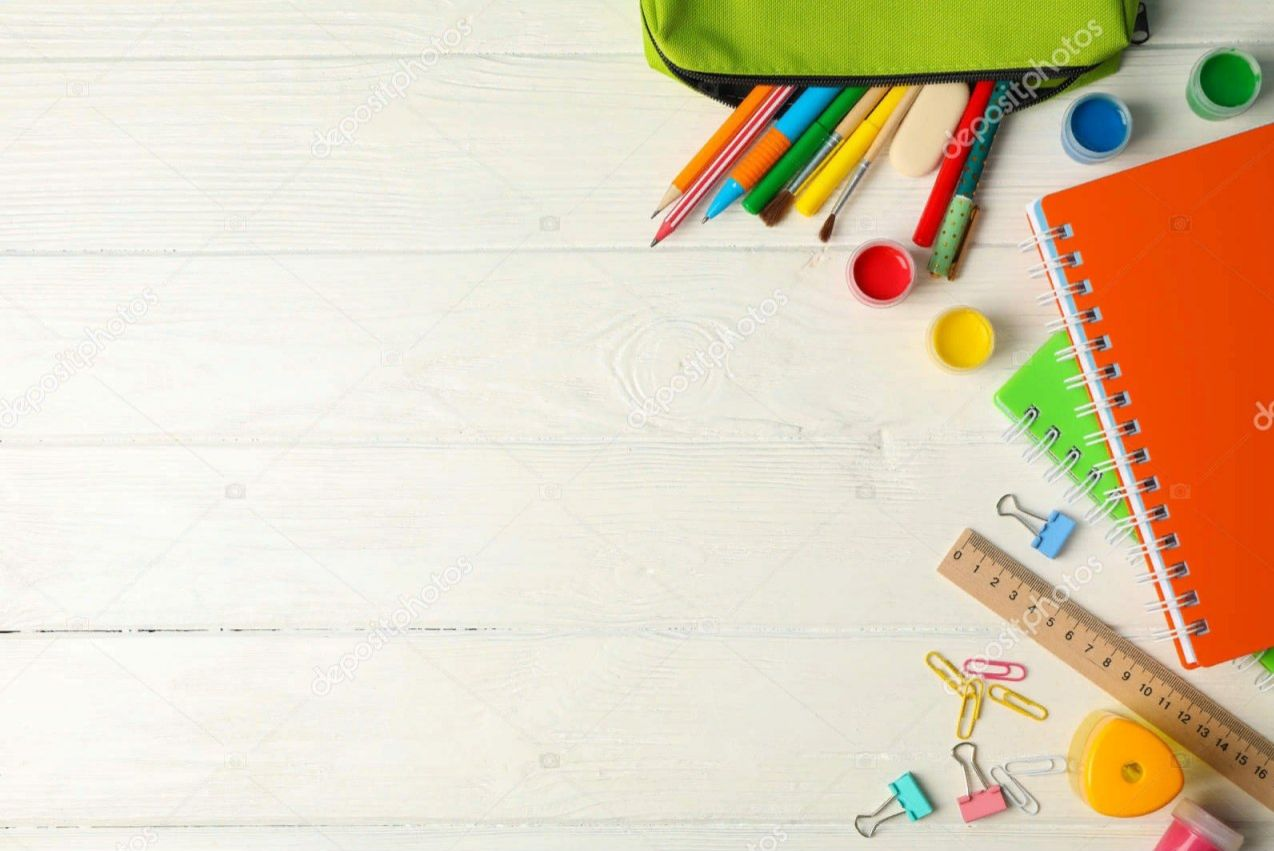 Darslikning 78 - betidagi 
313 -, 314 -, 315 - masalalarni bajarish.